Ski-Lager 2019S.ST 5 KL
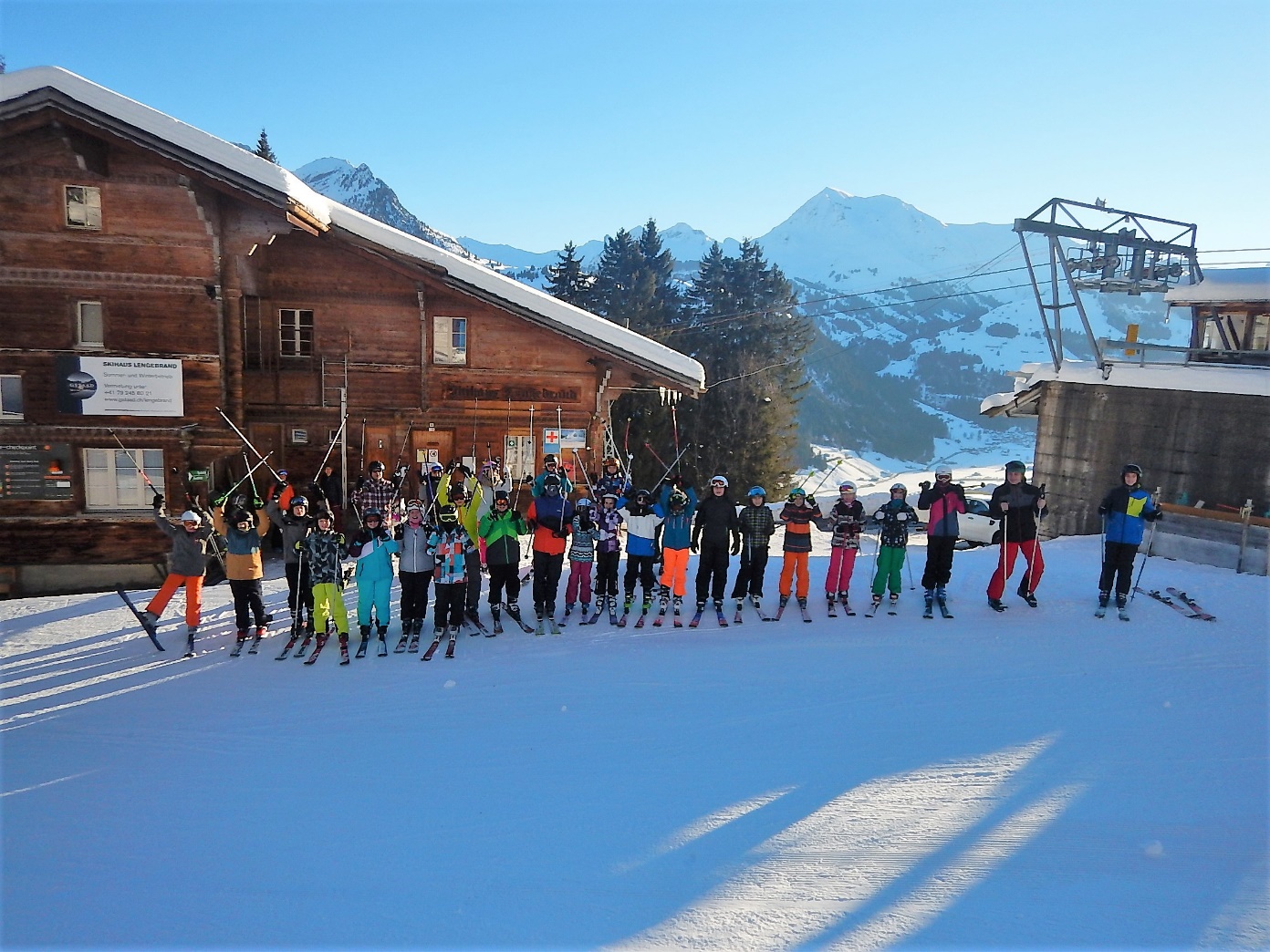 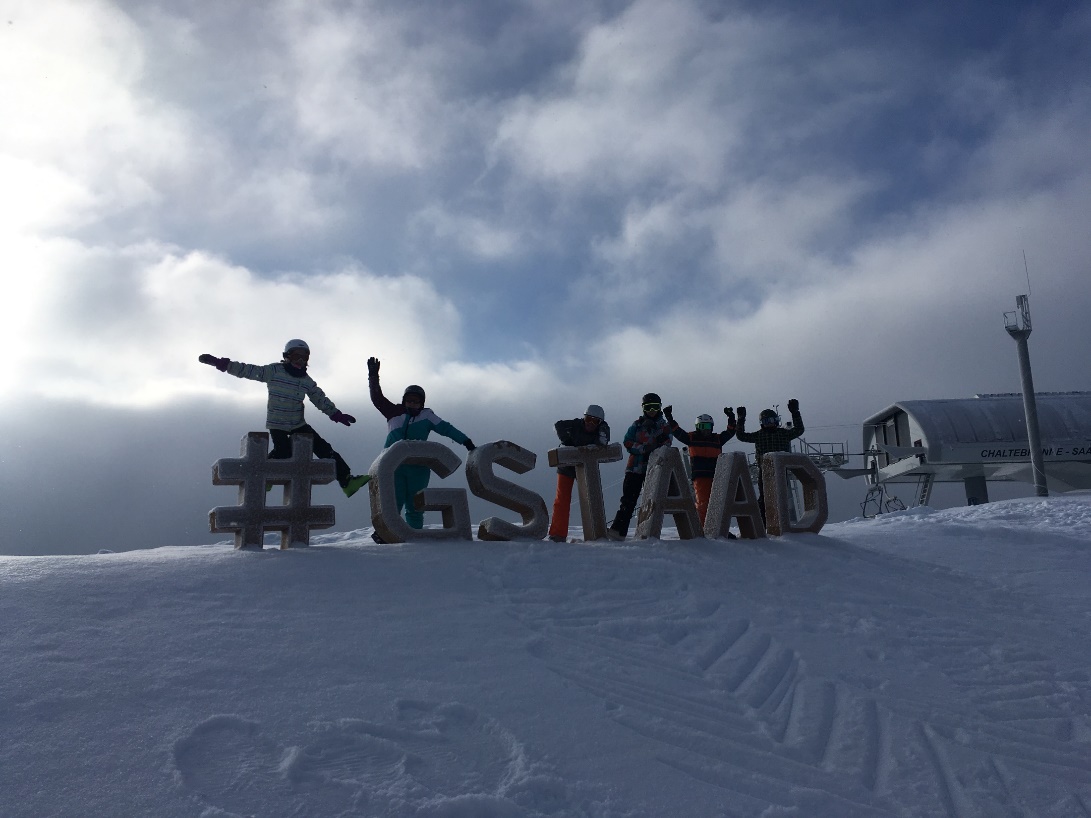 GSTAAD
BADI
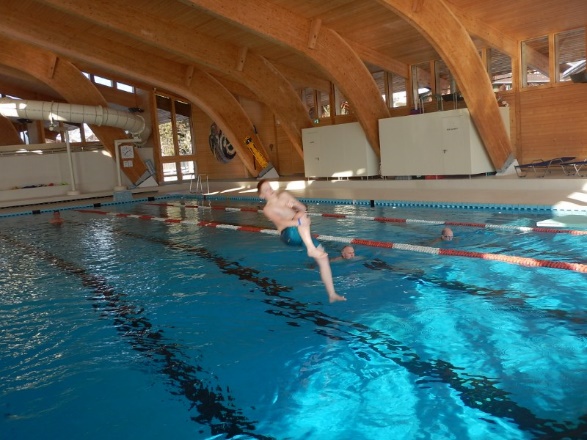 TANTZEN
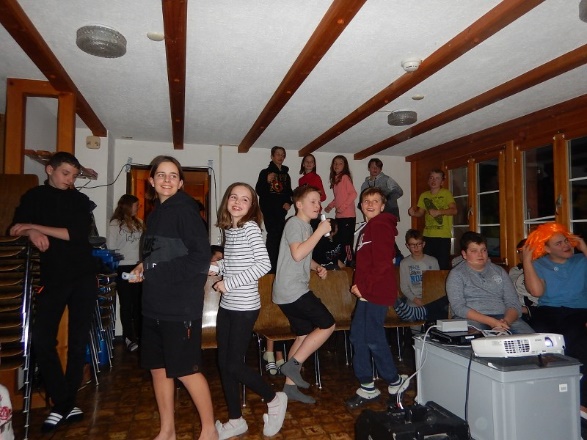 BANHOF
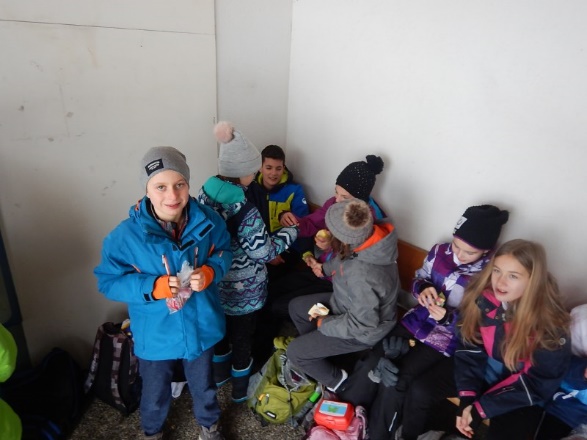 SKI-HOLLEN   DAS WAR LUSTIG